Arlecchino
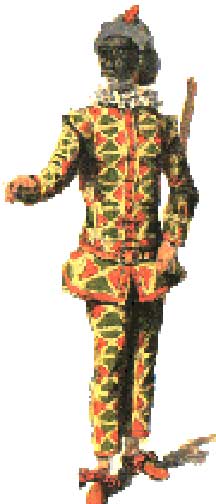 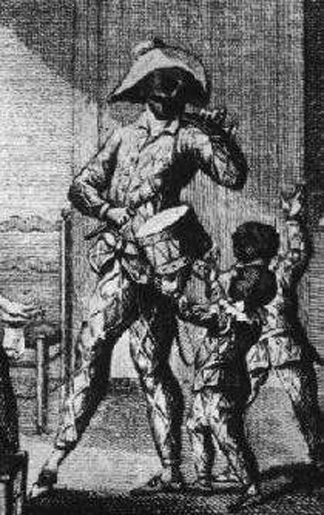 Brighella
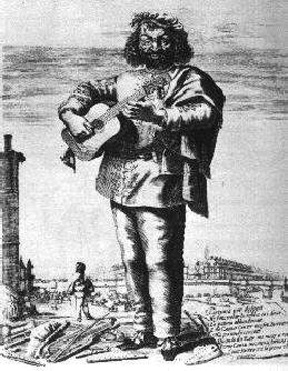 Capitano
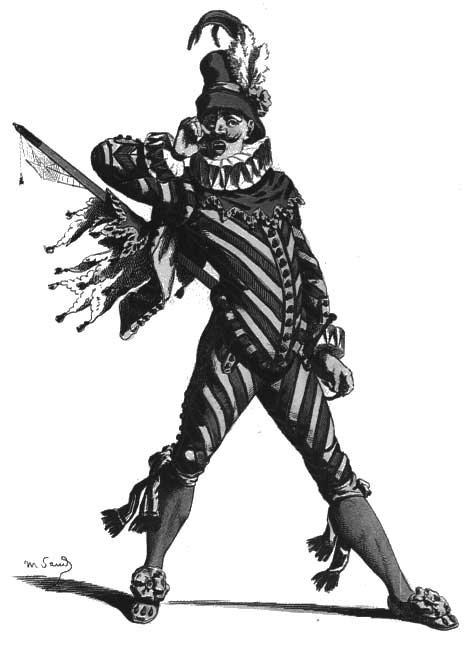 Columbina
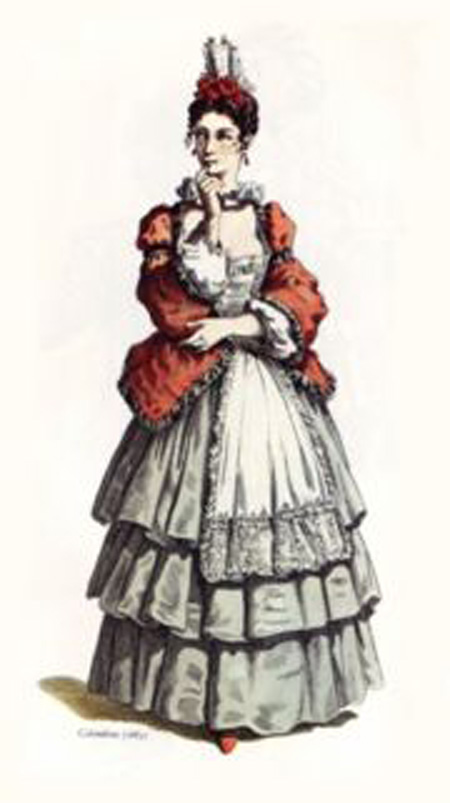 Dottre
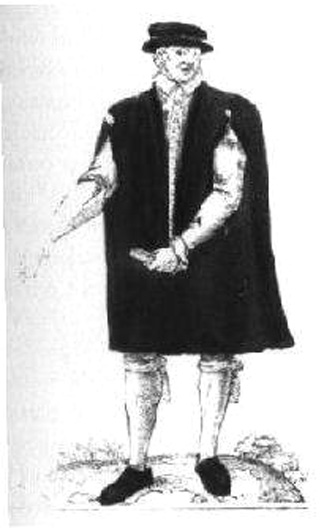 Isabella
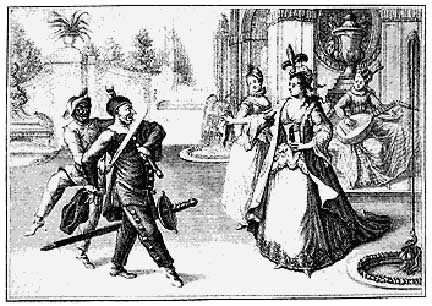 Pantelone
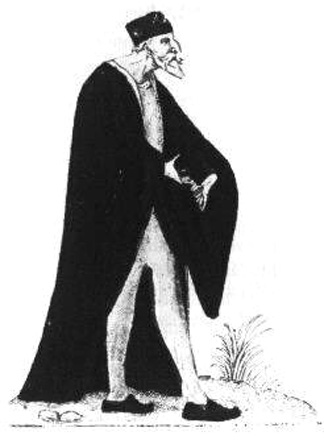 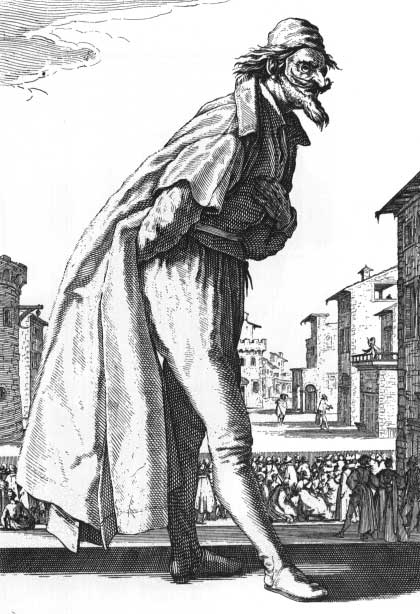 Zanni Scapin
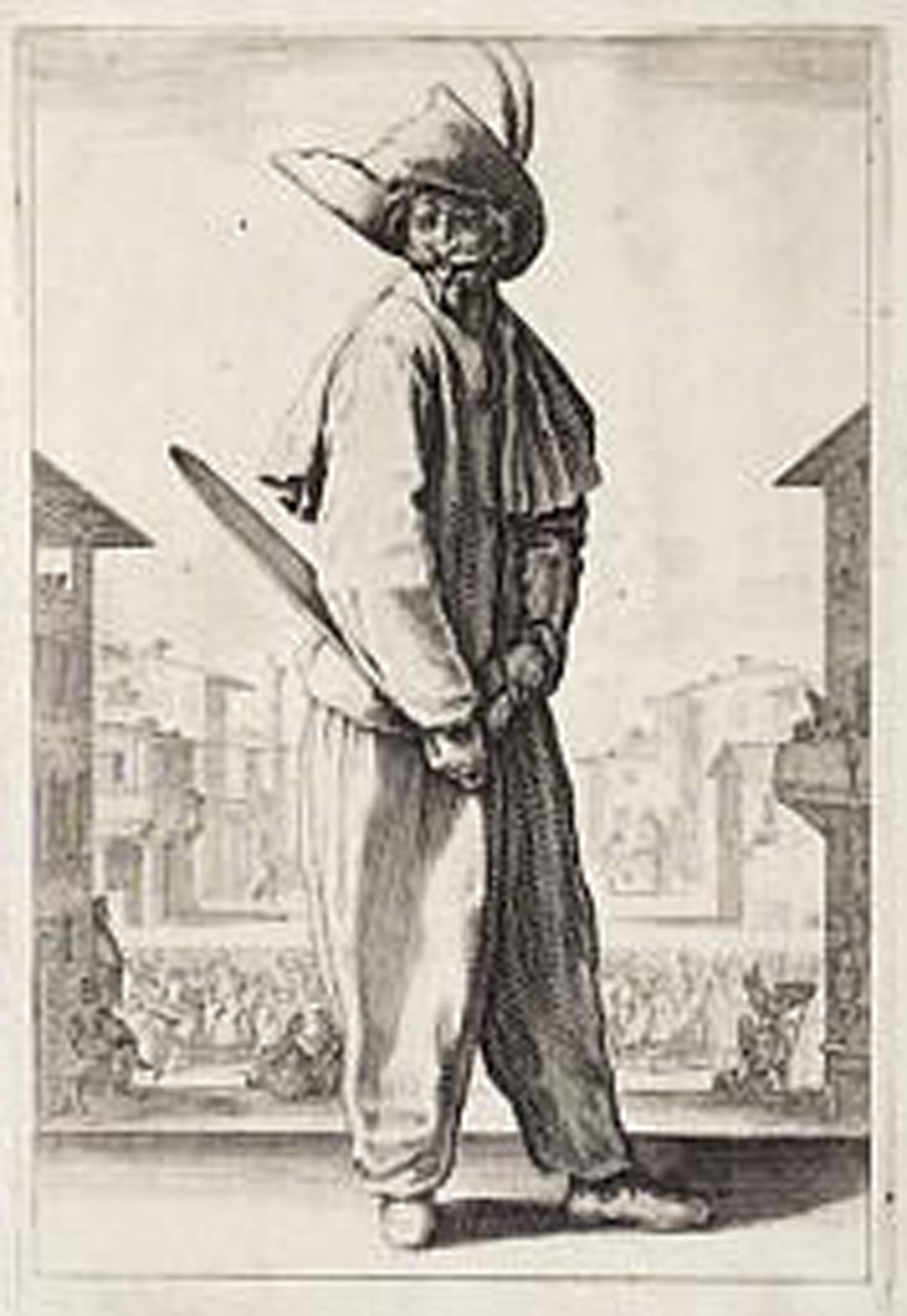